Муниципальное казенное дошкольное образовательное учреждение «Детский сад№10 города Буйнакска»
Портфолио воспитателя
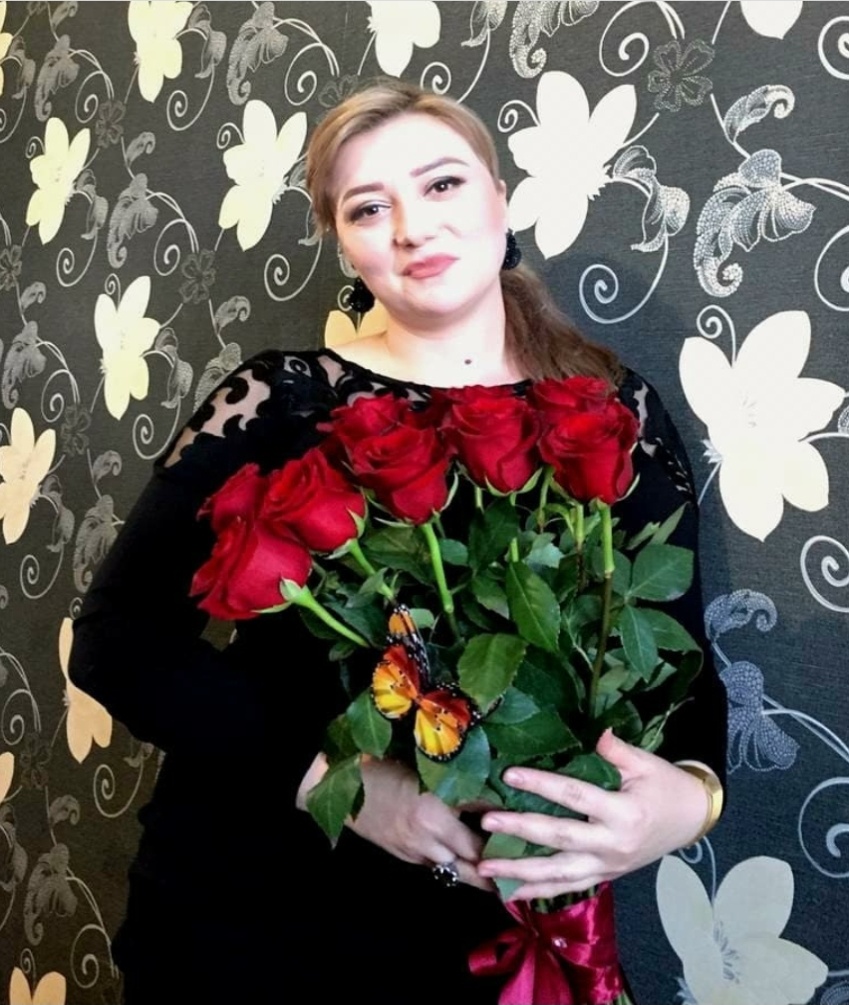 Содержание
Раздел 1. Общие сведения о    педагоге
Раздел 2. Мое профессиональное Кредо 
Раздел 3. Образование  
Раздел 4. Сведение об аттестации 
Раздел 5. Основная цель
 Раздел 6. Самообразование педагога 
Раздел 7. . Эссе 
Раздел 8. Награды и достижения педагога и воспитанников 
Раздел 9. Результаты педагогической деятельности
Раздел 10. Участие в методической работе детского сада
Раздел 11. Фотоматериалы
 Раздел 12. Дополнительно
Раздел 1
Общие сведения о педагоге
Кагирова Умузайнап Касумовна 
24 августа 1986 года рождения
Место работы: МКДОУ «Детский сад №10» г. Буйнакска Д/С « Колосок» Воспитатель 
Общий педагогический стаж: 15 лет
Раздел 2 
    Мое профессиональное Кредо 

"Человек рождается не для того, чтобы бесследно исчезнуть никому неизвестной пылинкой. Человек оставляет себя прежде всего в человеке. В этом высшее счастье и смысл жизни..
                                   « В.А.Сухомлинский
Учить и учиться – вот девиз, с которым стараюсь идти по жизни Учить слушать и слышать, смотреть и видеть, думать и высказывать, А главное чувствовать. Учиться у детей открытости, светлому взгляду на жизнь.
Раздел 3
Образование:
Буйнакский педагогический колледж имени Расула Гамзатова  в 2005г, присвоена квалификация Учитель начальных классов с дополнительной подготовкой в области информатики
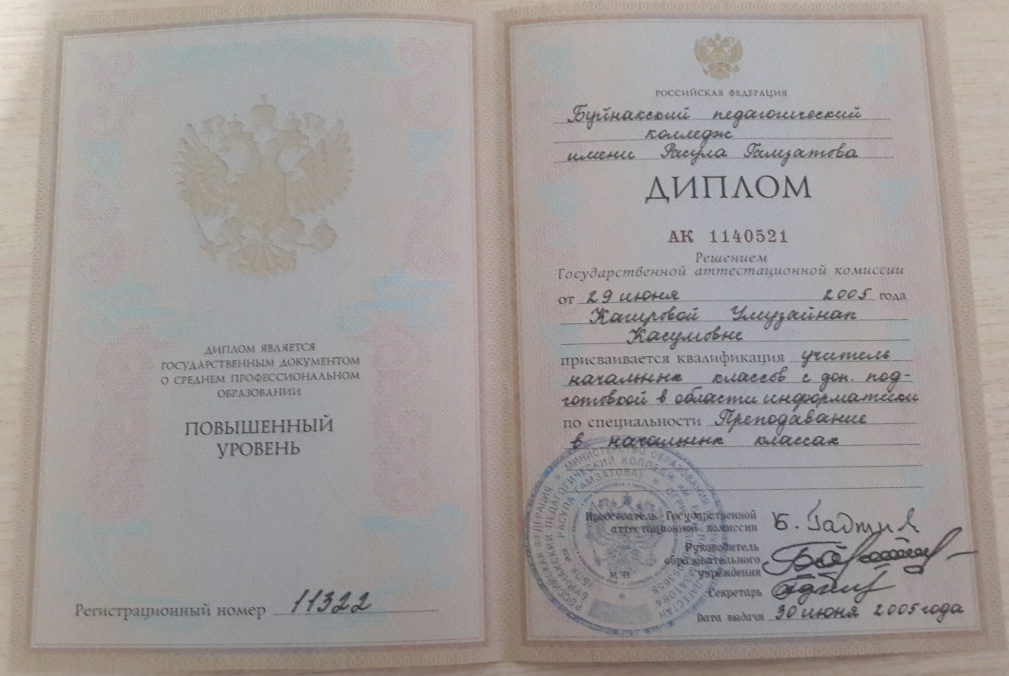 Образование:
«Национальный технологический               университет» по программе профессиональной переподготовки «Образование и педагогика» в  2018г, присвоена квалификация Воспитатель дошкольных образовательных  учреждений
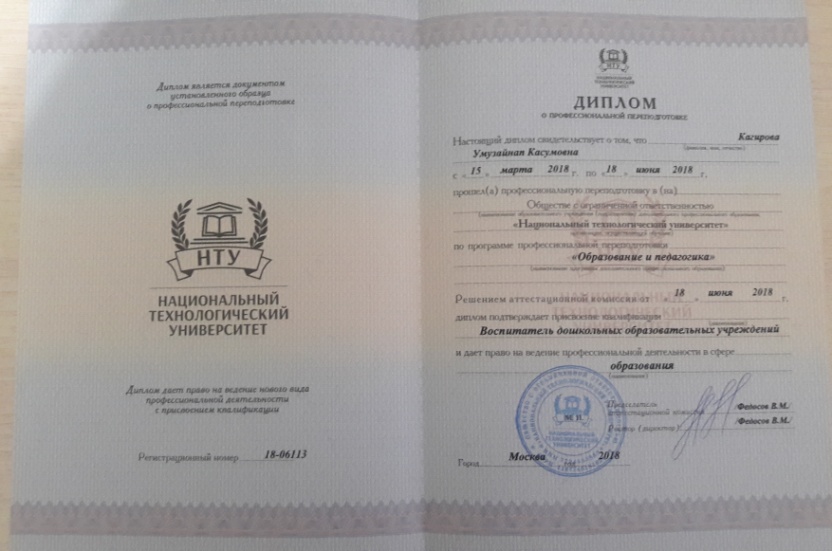 Повышение квалификации
В 2018г «Сельскохозяйственный колледж имени Ш.И.Шихсаидова» по дополнительной профессиональной программе
 « Обучение первой помощи»  в объеме 16 часов
В 2020г ГБУ ДПО РД
      «ДИРО» «Дагестанский институт развития образования» освоила дополнительную профессиональную программу 
«Современные подходы к организации и содержанию  дошкольного образования» в объеме 72 часов
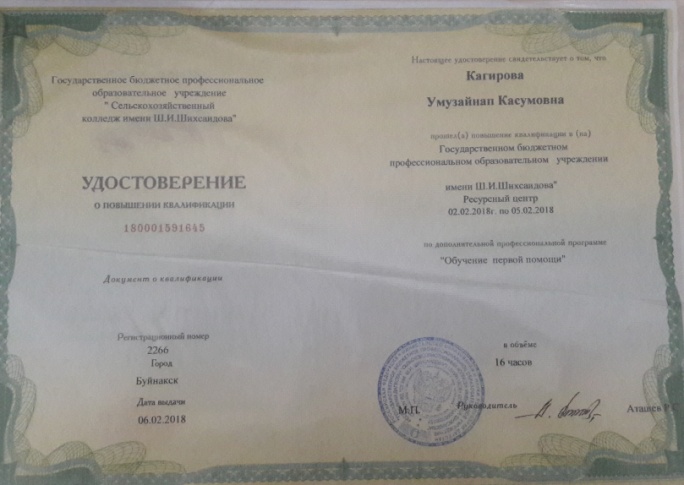 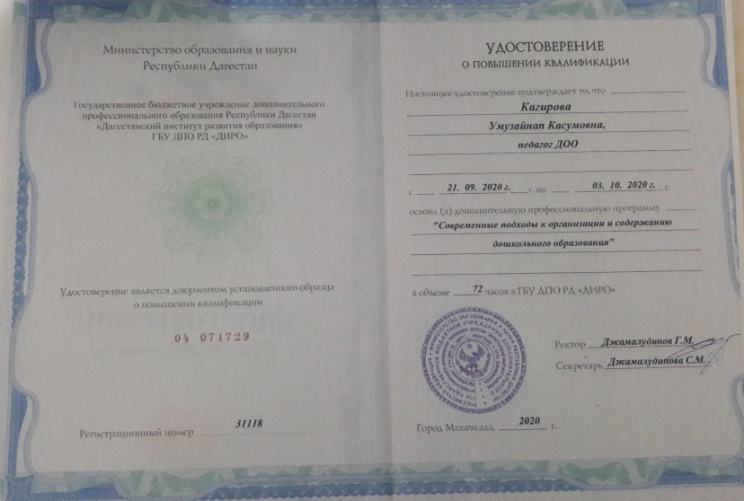 РАЗДЕЛ 4 
Аттестована на первую квалификационную категорию 
17.06.2013 г
РАЗДЕЛ 5
Основная цель моей педагогической деятельности – это поддержка каждого ребенка на пути его саморазвития, самоутверждения и самопознания. 
Задачи: 
-Помочь полноценному проживанию ребенком всех этапов детства (дошкольного возраста); 
Помочь каждому ребёнку научиться свободно общаться со сверстниками и взрослыми;
Сделать образовательный процесс более увлекательным для детей; 
Способствовать развитию и формированию у детей познавательной активности, самостоятельности, творчества; 
умения пользоваться разными источниками информации;
Способствовать формированию у детей любви к учебе
Поддерживать инициативы детей в различных видах деятельности; 
Активно сотрудничать с семьей; 
Приобщать детей к социокультурным нормам, традициям семьи, общества и государства; к здоровому образу жизни
Раздел 6 Самообразование педагога (за 3 года)
Темы
 1. Развитие творческого воображения у детей̆ дошкольного возраста.
2. Технология ТРИЗ в детском саду.

3. «Театрализованная деятельность»
«… Быть может, труд наш с виду неприметен, 
но лишь одно я знаю – малыши, 
спешат к нам в сад, с утра торопят маму
 - давай быстрее, мама, побежим! 
Наверное – это вот и есть ответ – ценнее нашего труда на свете нет!»
РАЗДЕЛ 7
                                                   ЭССЕ   
     «Моя профессия — воспитатель»     
       На свете есть тысячи профессий, все они нужные и интересные. Но каждый человек    должен избрать ту, которая наиболее соответствует его природным способностям, то есть, найти свое призвание.  Работая воспитателем и думаю, что это не просто моя профессия, но и мое призвание, мой образ жизни. Эта профессия заставляет меня забывать все проблемы и огорчения, ощущать себя всегда здоровой, энергичной и всегда находиться в мире сказочного детства. 
       Каждый день, приходя на работу, я радуюсь, когда вижу своих воспитанников, которые спешат поделиться своими радостями и бедами. Я вижу их глаза, ловящие моё слово, мой взгляд, мои жесты; глаза, готовые вместить в себя целый мир. Глядя в эти глаза, ты понимаешь, что нужна им.     Работая с детьми, я не перестаю удивляться, насколько же они все разные: непредсказуемые, интересные, забавные, удивительно умные, умеющие своими рассуждениями, поступками поставить задачу передо мной или любым взрослым.
Для успешного овладения профессией человек должен быть:  внимательным, ответственным,  отзывчивым,  тактичным, общительным, терпеливым, любить детей, уметь контролировать своё поведение и эмоции.    Самое главное в нашей профессии – любить детей, любить просто так, ни за что, отдавать им свое сердце.  А еще мои детки умеют делать замечательные комплименты, от этого сразу поднимается настроение. И все это искренне, непосредственно. А в ответ они ждут моей улыбки и ответного «спасибо».  
Любовь детей – это высшая награда для воспитателя.     
 Каждый день открывать для себя новое в своих детях и в себе, быть готовым учиться вместе с ними, у них, помогать поддерживать, сопереживать успехам и неудачам своих детей, находить радость в общении с детьми, думать о них, вселять в них уверенность в своих силах.     Ты видишь улыбки детей и счастливые лица их родителей. И хочется верить, что отдавая частицу себя, вкладывая частицу своей души и своего сердца в каждого ребёнка, я делаю этот мир добрее и лучше…
Раздел 8
Награды и достижения педагога и воспитанников
Мои достижения
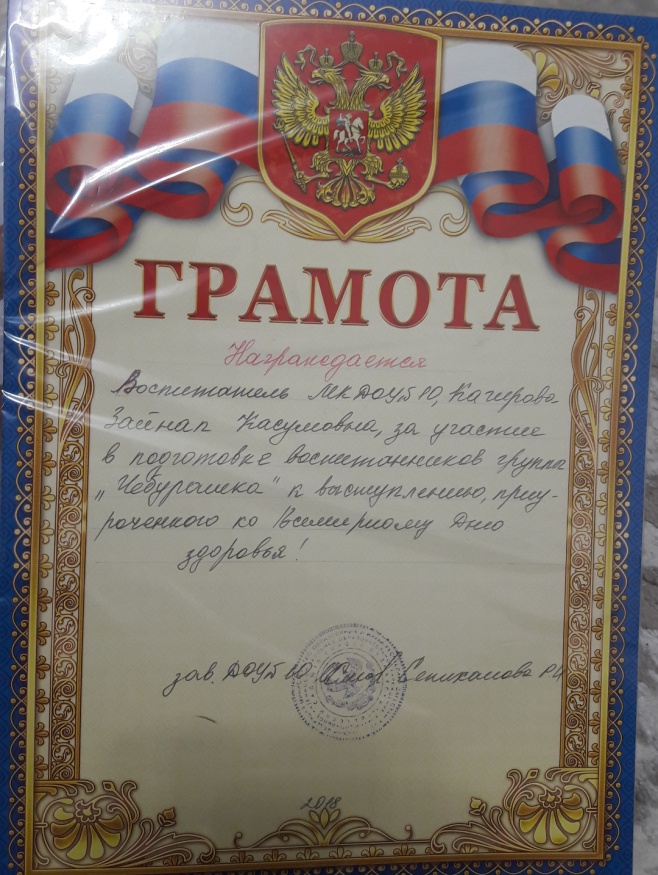 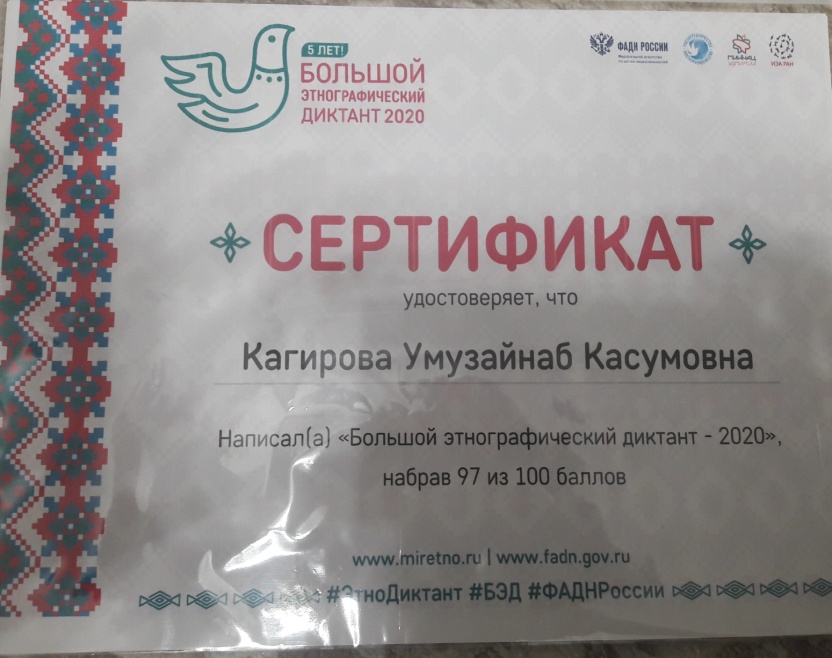 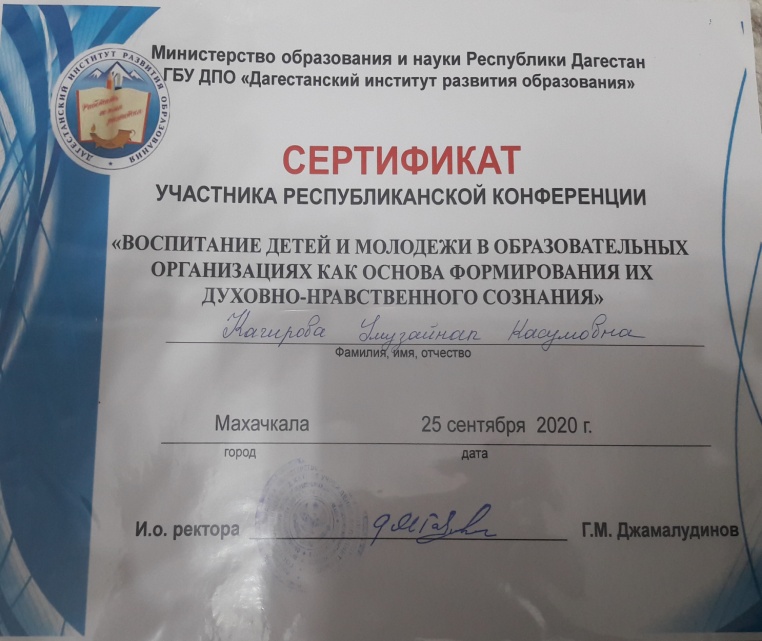 Достижения моих воспитанников
Раздел 9
Результаты педагогической деятельности
Нормативно-правовые документы
Конвенция о защите прав человека и основных свобод
Конвенция о правах ребенка
Конституция РФ
Закон РФ «Об образовании в Российской Федерации» от 29 декабря 2012г. 273-ФЗ
 Основная образовательная программа дошкольного образования 
Федеральный государственный образовательный стандарт дошкольного образования (Приказ № 1155 от 17.10.2013 г)
Нормативно – правовые документы
7. Комментарии к ФГОС ДО (Письмо Министерства образовании и науки № 08-249 от 28.02.2014 г.)
8.План действий по обеспечению  введения ФГОС ДО
9.Санитарно-эпидемиологическими требованиями к устройству, содержанию и организации режима работы ДОУ(СанПиН 2.4.1.3049-13)
10. Локальные акты ДОУ (устав, коллективный договор, правила внутреннего распорядка, трудовой договор, должностная инструкция)
Методическое обеспечение
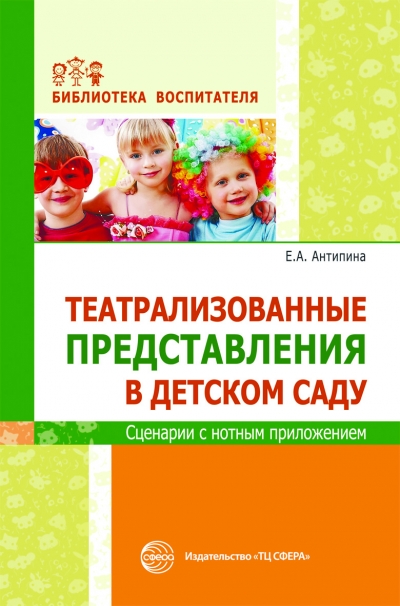 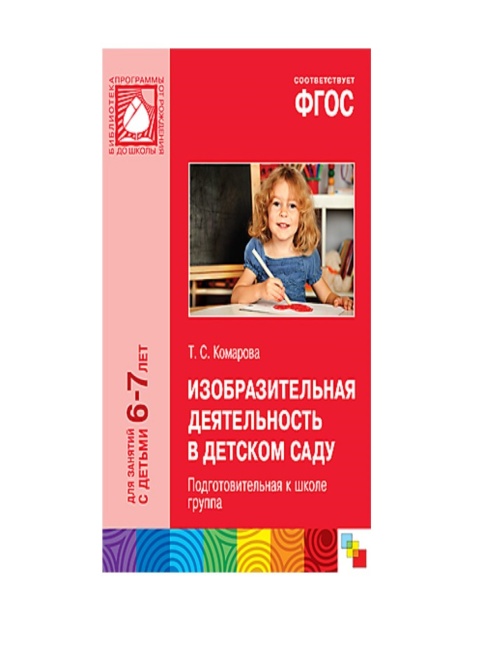 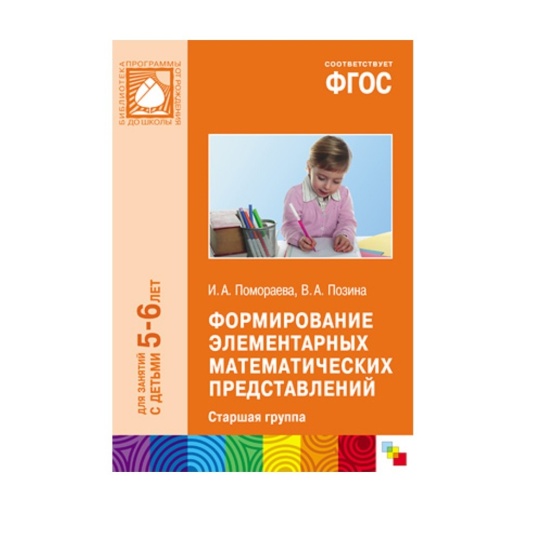 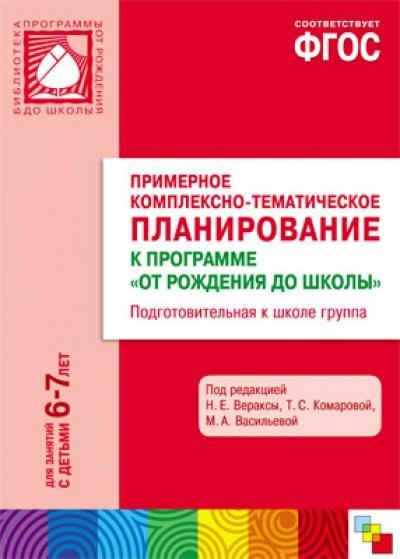 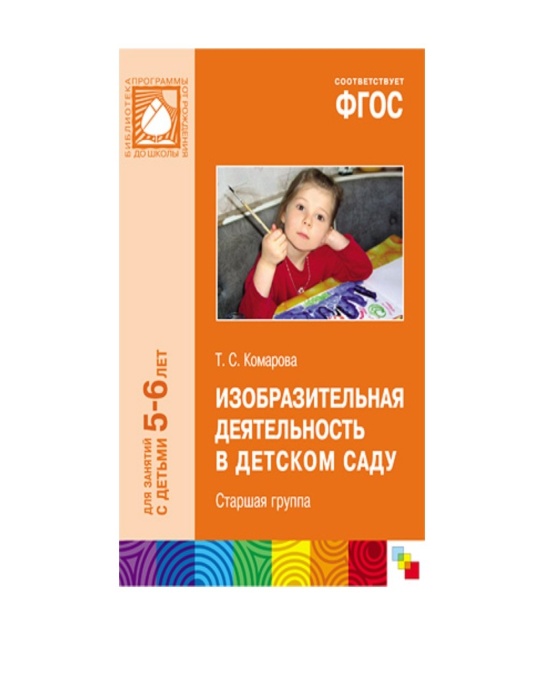 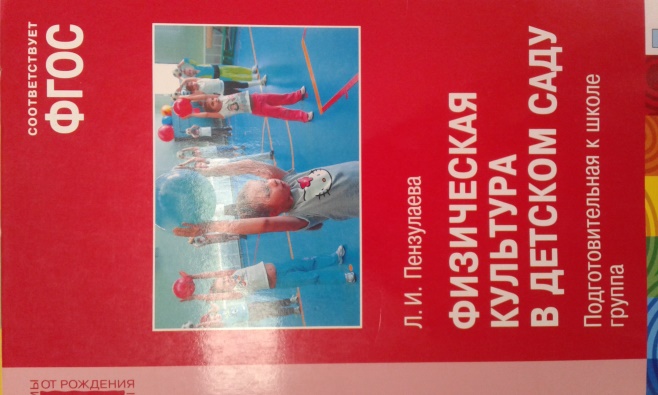 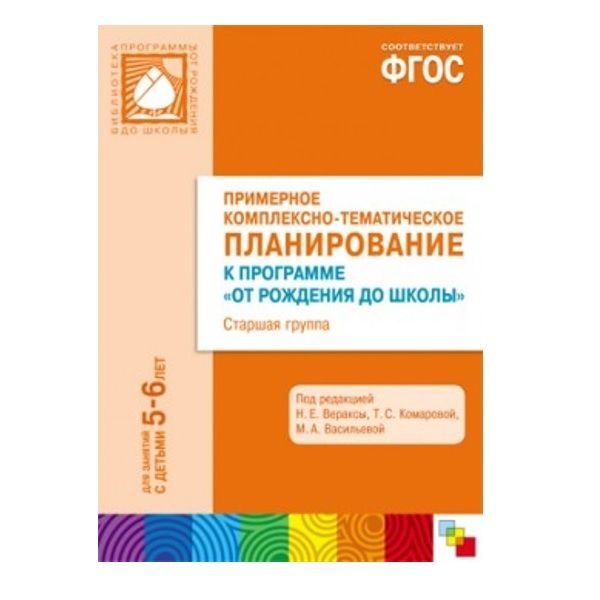 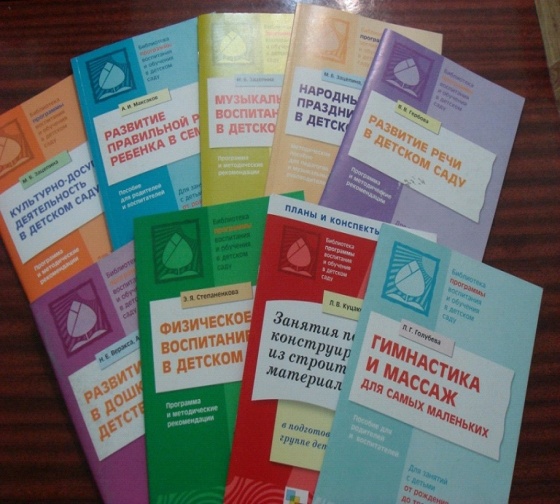 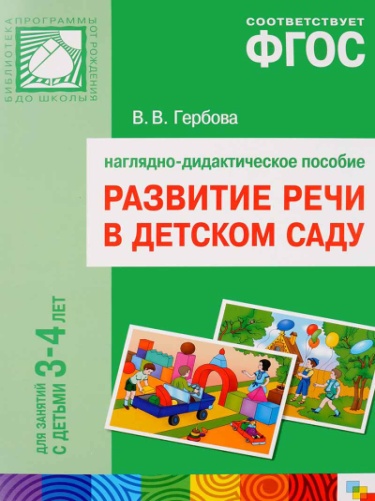 Физкультурно оздоровительные мероприятия в моей группе
Хождение по массажным коврикам босиком
Употребляем в пищу чеснок
Точечный массаж носа и ушей
Смазываем нос оксолиновой мазью
Подвижные и спортивные игры
Физкультурные занятия в облегченной одежде
Солнечные ванны в летний период
Оздоровительная гимнастика после дневного сна
Спортивные праздники
Ежедневная утренняя гимнастика
Гимнастика на улице
Физкультурные занятия на улице
Пальчиковая гимнастика
Артикуляционная гимнастика
Самомассаж
Релаксация
Развивающая среда
Предметно – пространственная развивающая среда организована с учётом требований ФГОС. Пространство группы организованно в виде хорошо разграниченных зон, оснащенных развивающим материалом. Все предметы доступны детям.Все элементы среды связаны между собой по содержанию и художественному решению. Мебель соответствует росту и возрасту детей, игрушки — обеспечивают максимальный для данного возраста развивающий эффект.
РАЗДЕЛ 10
Участие в методической работе детского сада 
1. МАСТЕР – КЛАССЫ ДЛЯ ВОСПИТАТЕЛЕЙ 
2. МАСТЕР – КЛАССЫ ДЛЯ РОДИТЕЛЕЙ 3. КОНСУЛЬТАЦИИ ДЛЯ ВОСПИТАТЕЛЕЙ 
4. КОНСУЛЬТАЦИИ ДЛЯ РОДИТЕЛЕЙ
 5. РАЗРАБОТАЛА ЗАНЯТИЯ
6. ПРАЗДНИКИ
Мои принципы работы:
Индивидуальный подход к каждому ребенку

 Воспитывая детей, учитывать их индивидуальные способности и не забывать о том , что каждый ребенок личность
Размещаю интересную информацию для родителей
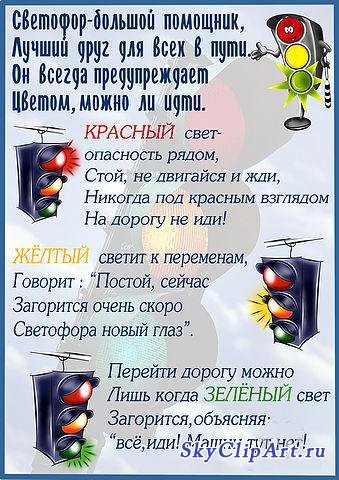 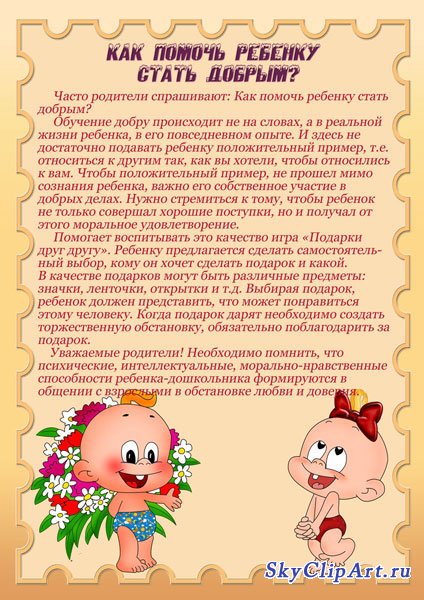 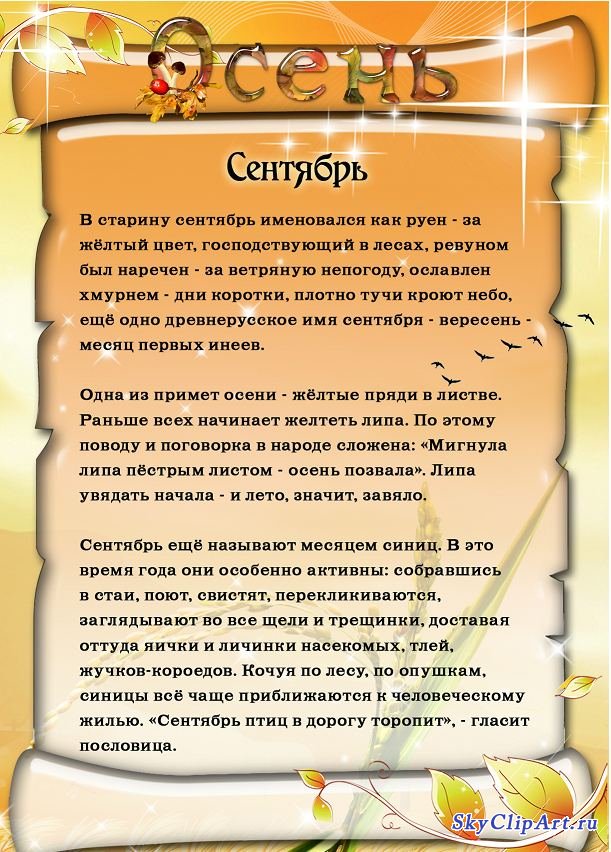 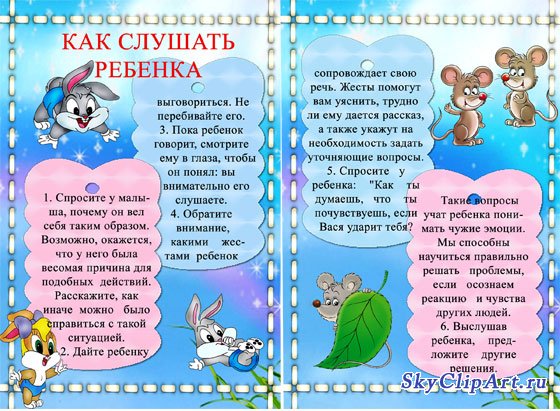 Раздел 11
Фотоматериалы
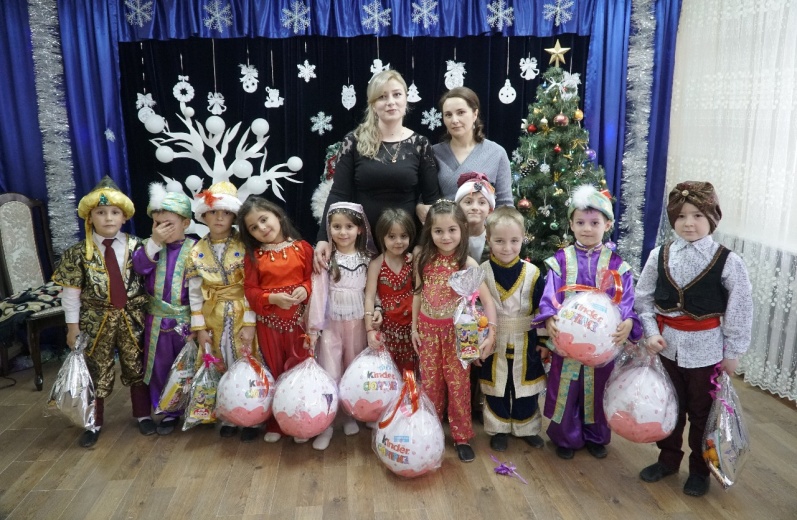 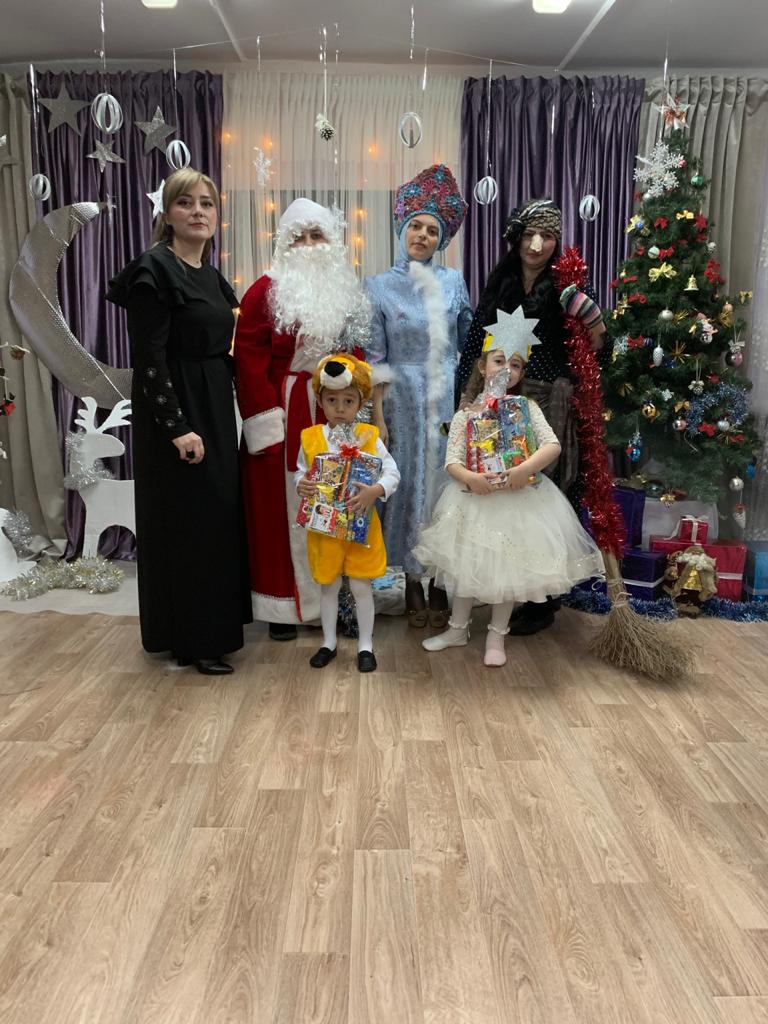 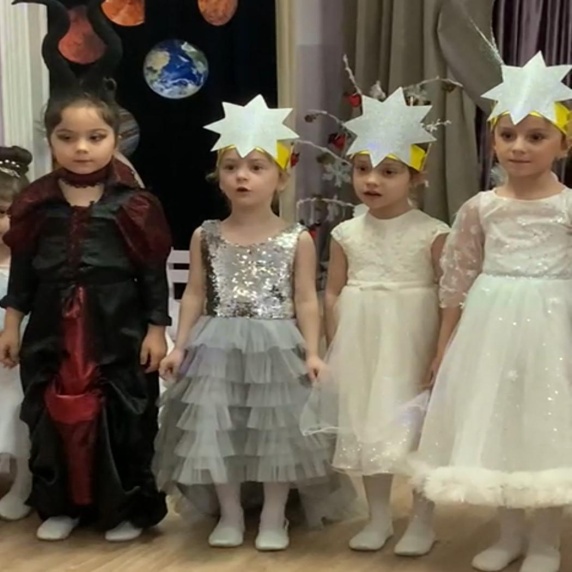 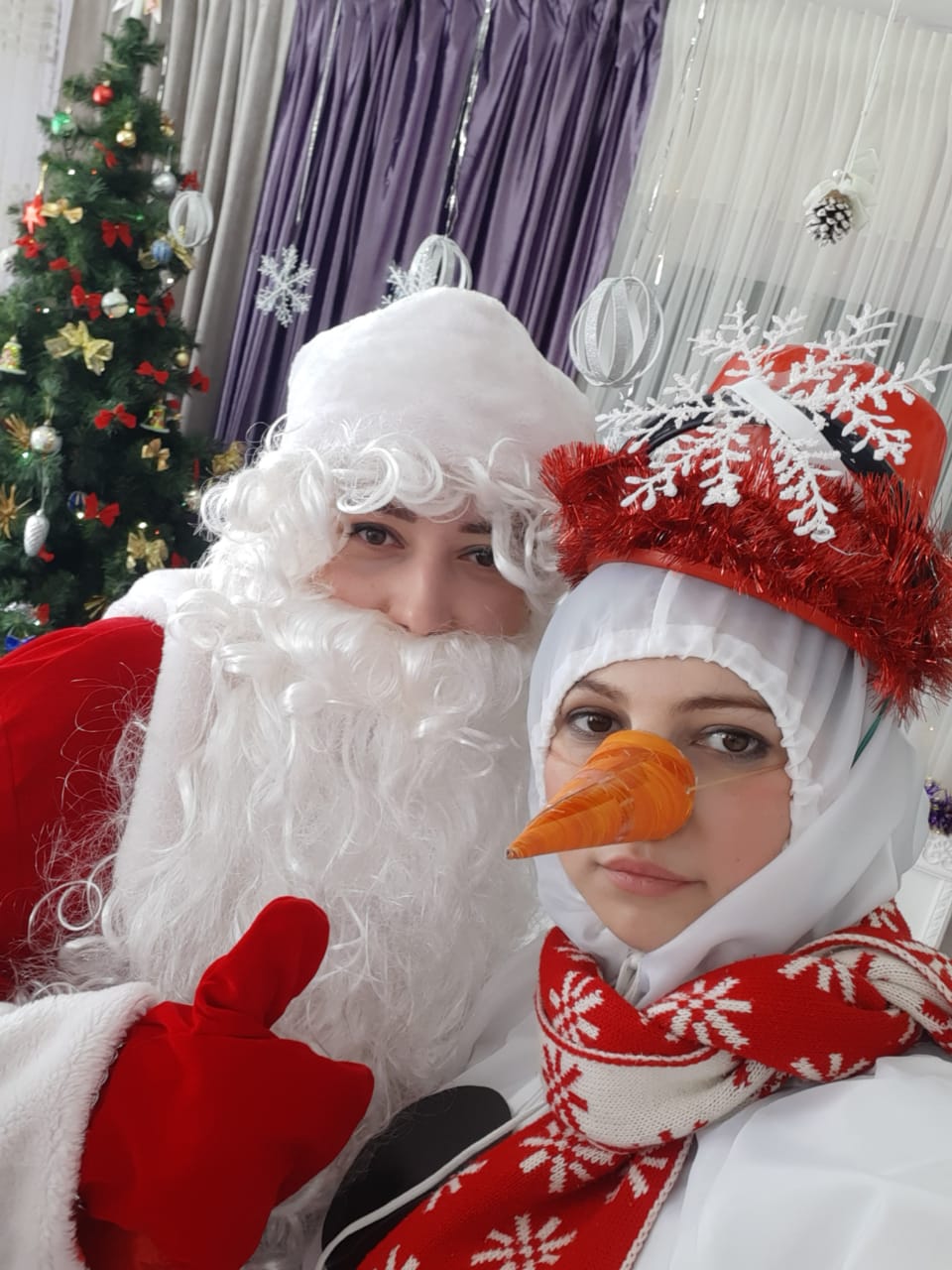 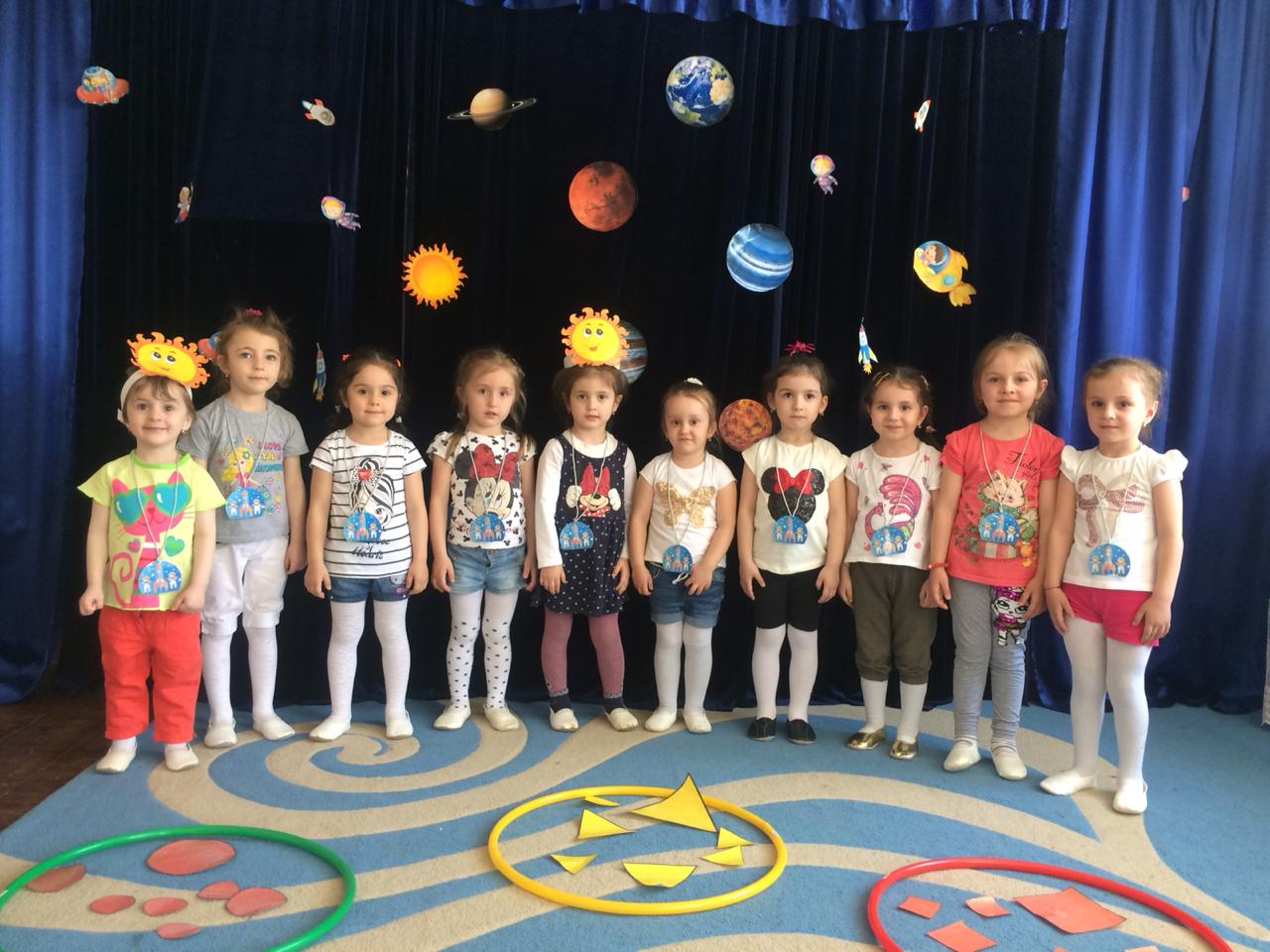 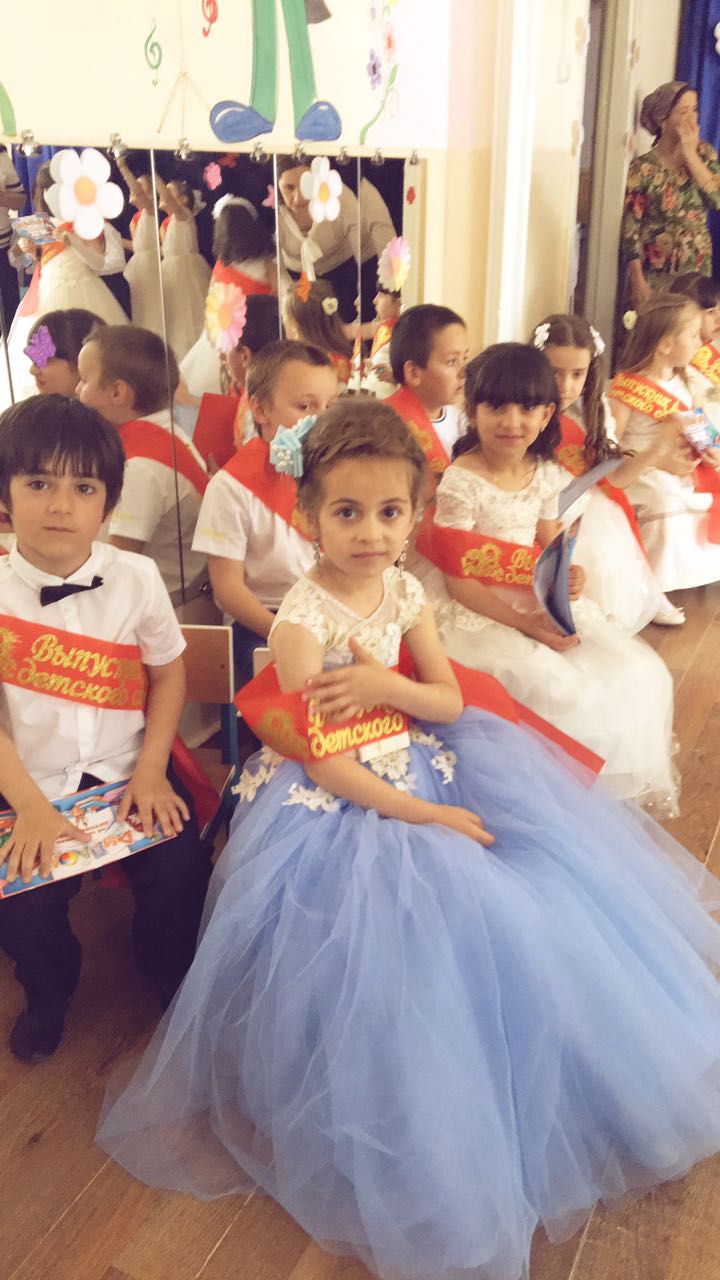 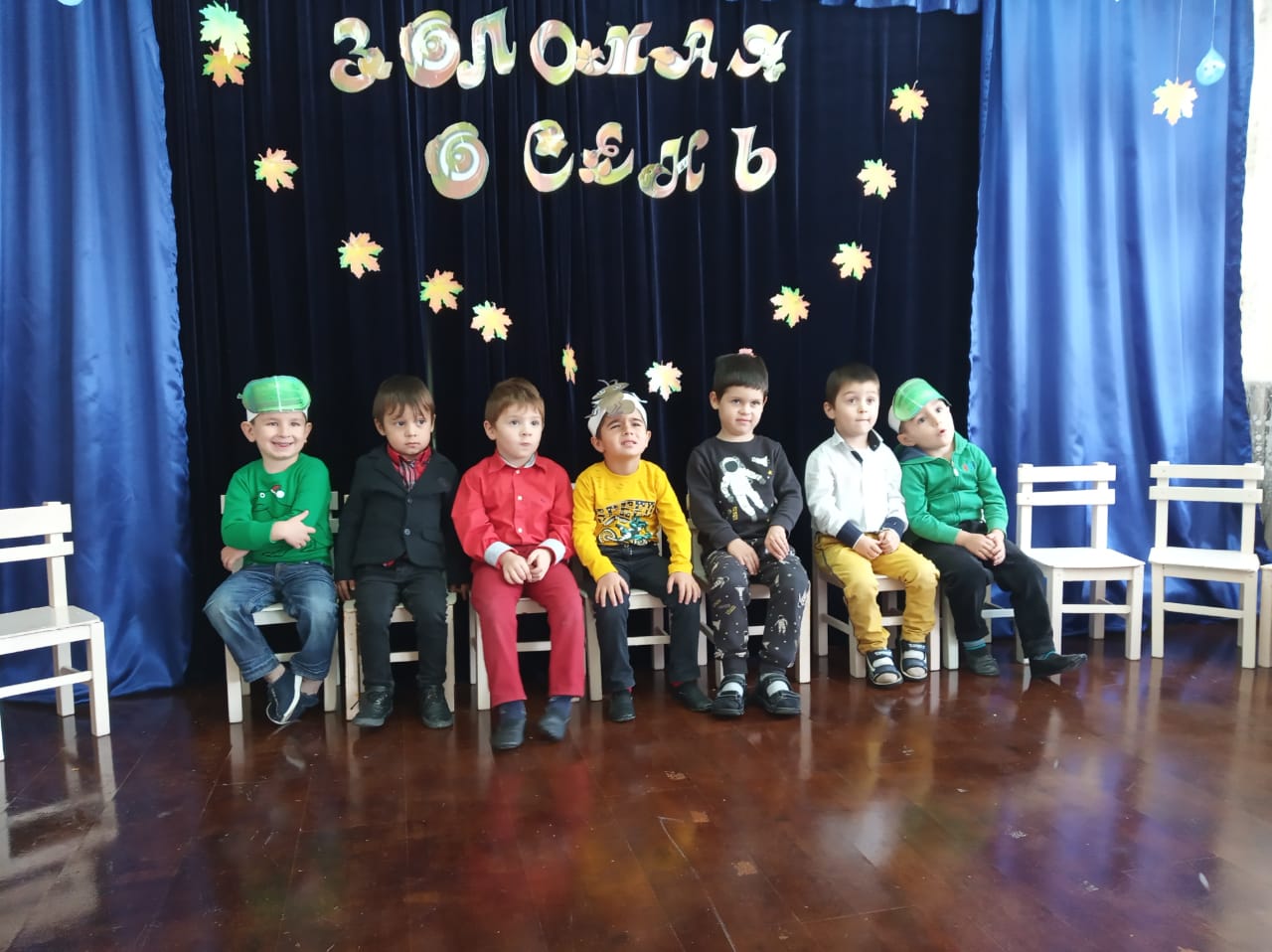 Мы занимаемся
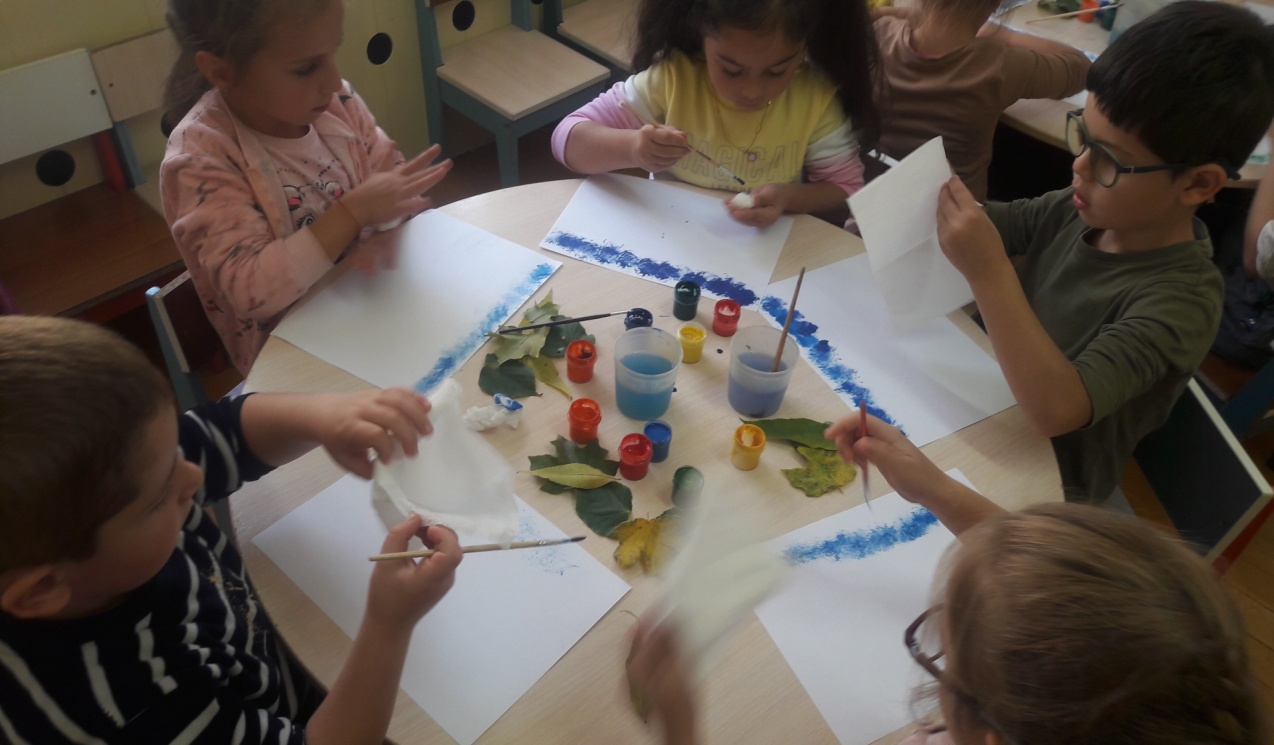 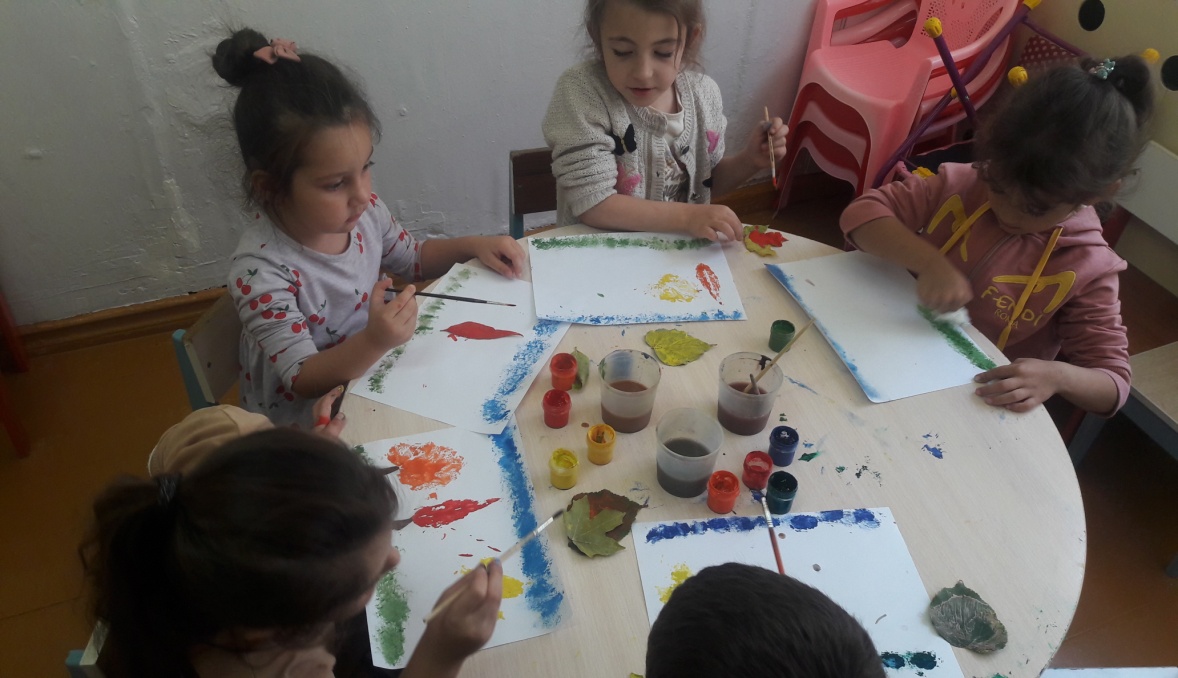 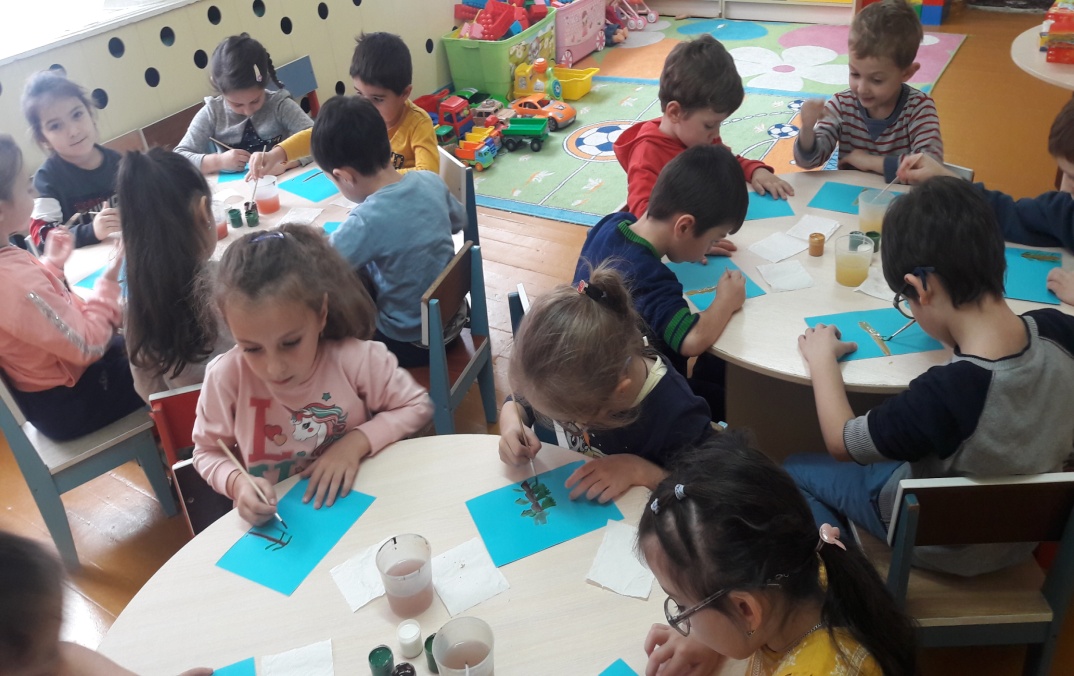 Наши будни
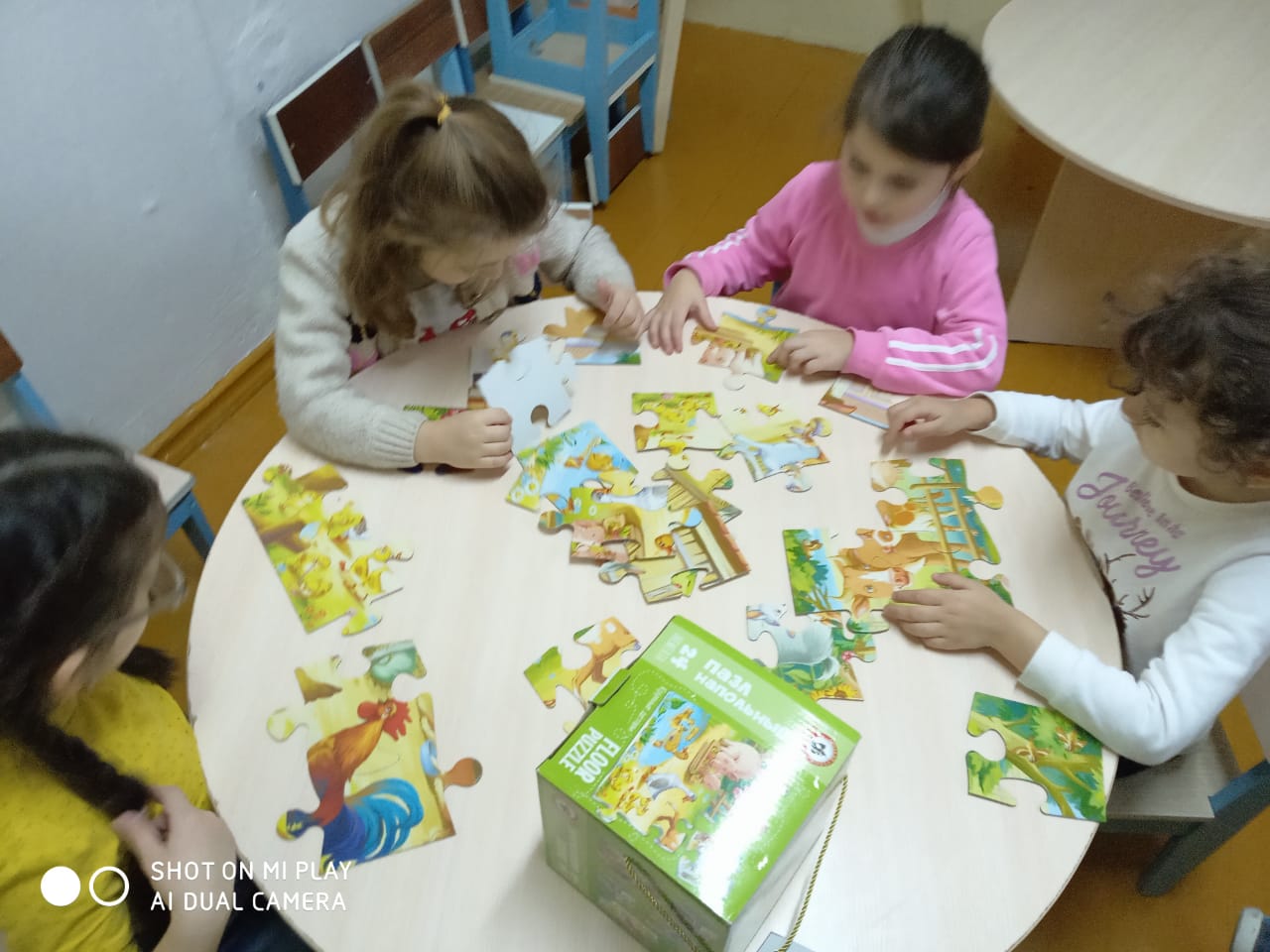 Наши будни
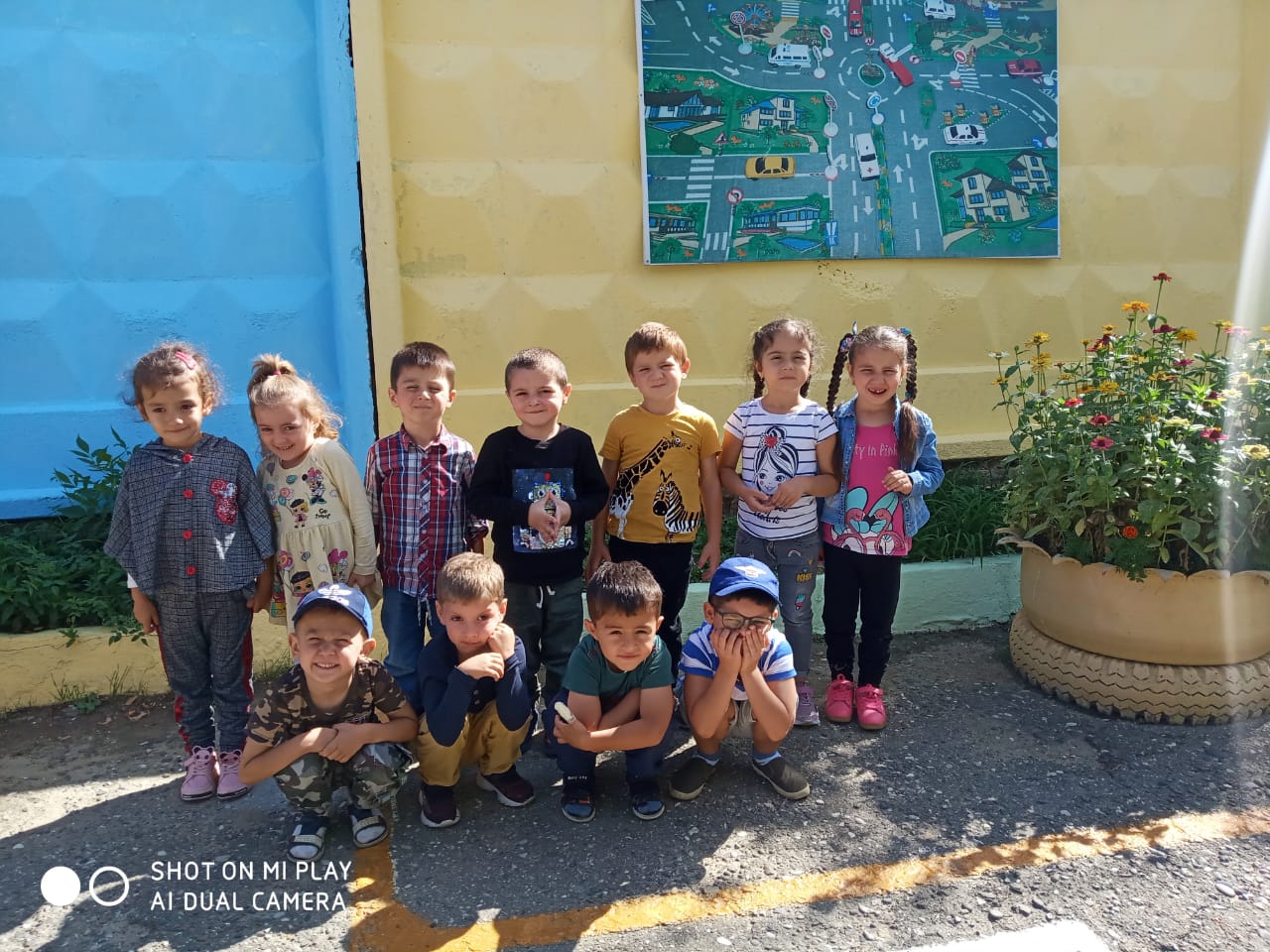 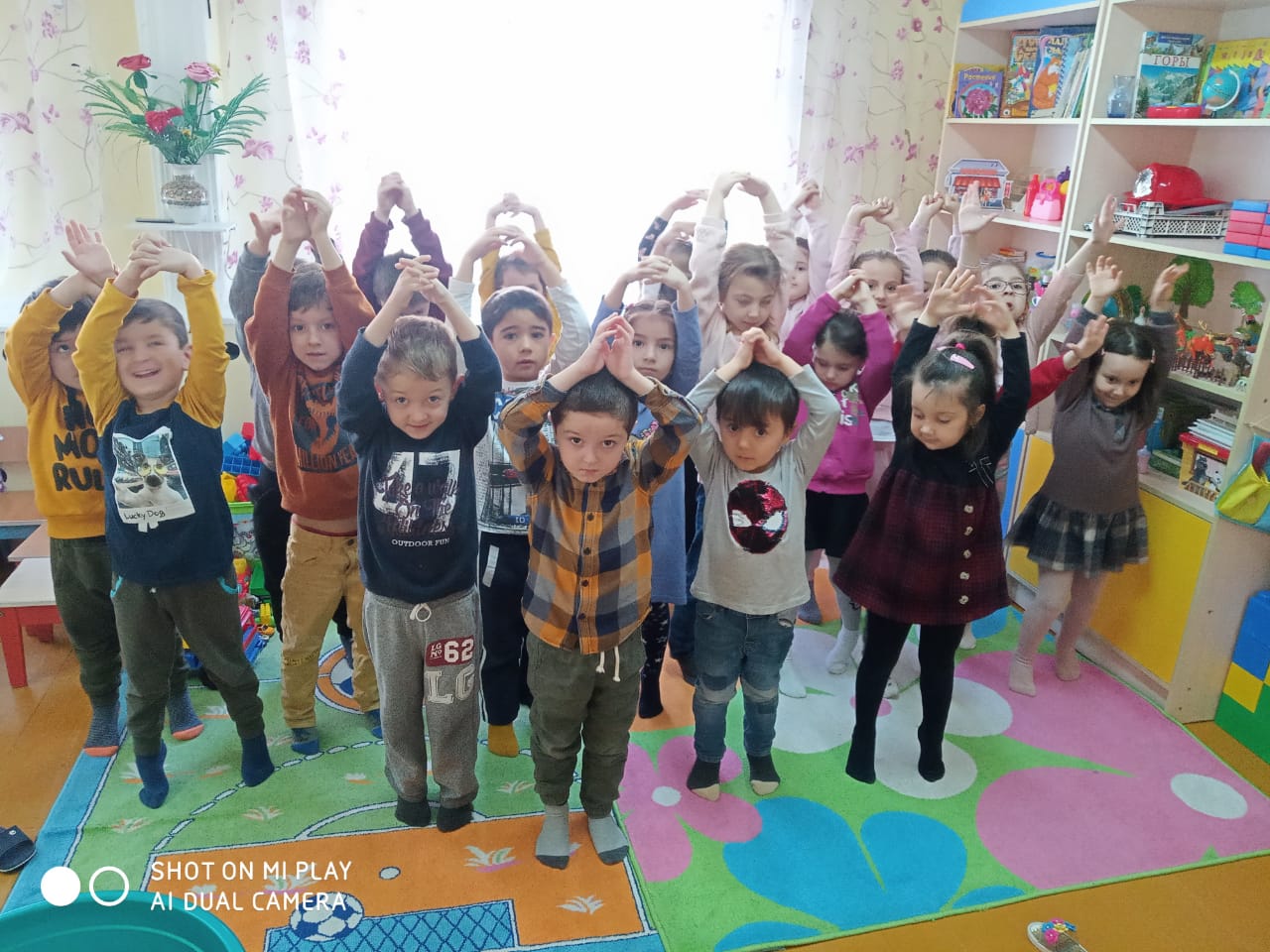 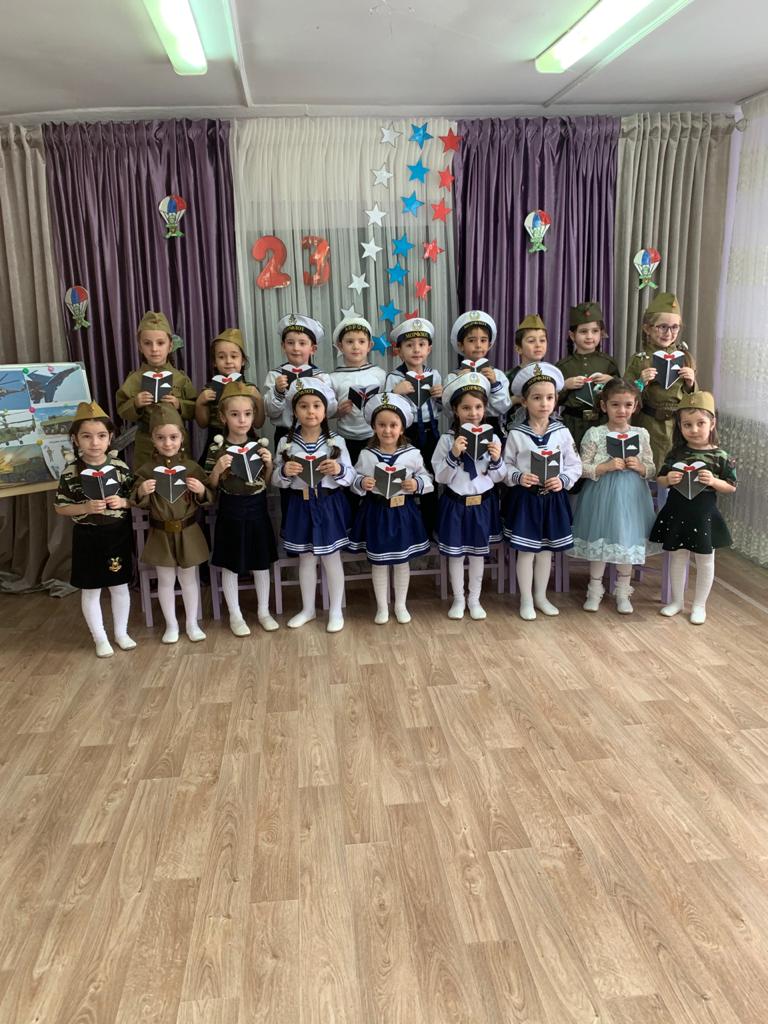 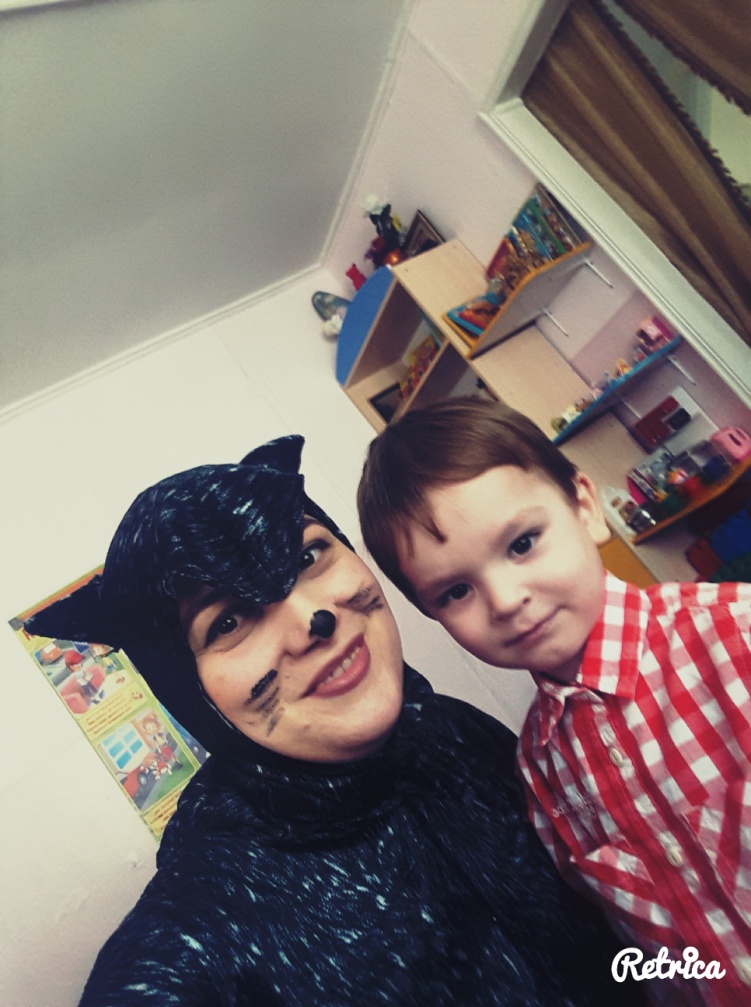 Я не останавливаюсь на достигнутом, продолжаю искать новые пути сотрудничества с родителями. Ведь у нас одна цель – воспитать будущих созидателей жизни. Каков человек – таков мир, который он создает вокруг себя. Хочется верить, что наши дети, когда вырастут, будут любить и оберегать своих близких.
Раздел 12
Дополнительно
1.Профессиональная  деятельность
1.1  Владение современными образовательными технологиями .
Применение современных образовательных технологий;
Отчет об использовании современных образовательных технологий.

1.2  Использование информационно- коммуникационных технологий (ИКТ) 
профессиональной деятельности. 
- отчет об использовании ИКТ в профессиональной деятельности.
Использование ИКТ в образовательном процессе:   

Список используемых Интернет- ресурсов:
1.MATVEJKA    http://matveyrybka.ucoz.ru/
2. Для педагогов    http://www.odetstve.ru/forteachers.html
3. Портал Солнышко http://www.solnet.ee/contests/index.php
4. Твой ребенок http://www.tvoyrebenok.ru/index.shtml
5. Воспитание детей дошкольного возраста http://doshvozrast.ru/rabrod/rabrod.htm
6. Мультимедиа для дошколят http://lutiksol.narod2.ru/
7. Конспекты занятий в детском саду http://konspekt.vscolu.ru/
Использование ИКТ в образовательном процессе:   

Список используемых Интернет- ресурсов:
8. Дети-66.ру
 http://www.liveinternet.ru/users/deti-66/
9. Kinder-planet   http://95.31.1.68/users.php?m=register
10. ДЕТсад   http://detsad-kitty.ru/
11. Твой ребенок http://www.tvoyrebenok.ru/index.shtml
12. МААМ http://www.maaam.ru
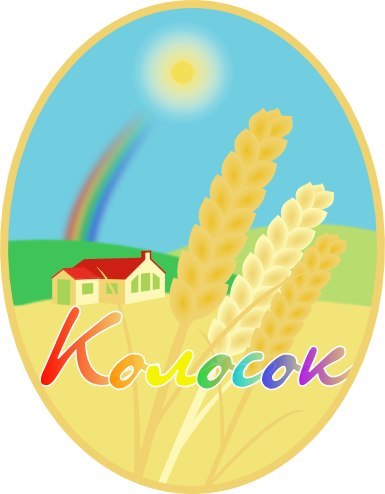 Вырос в поле колосок.
Как же хлебом стать не смог?
В колоске домов полно!
В каждом вызрело зерно!
Спасибо
за внимание!